Solving Simple Equations
Solving Simple Equations
June 2017
2H Q10
Practice
3H Q3
Practice 3H Q3
Solving Simple Equations
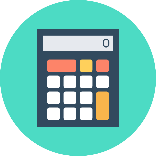 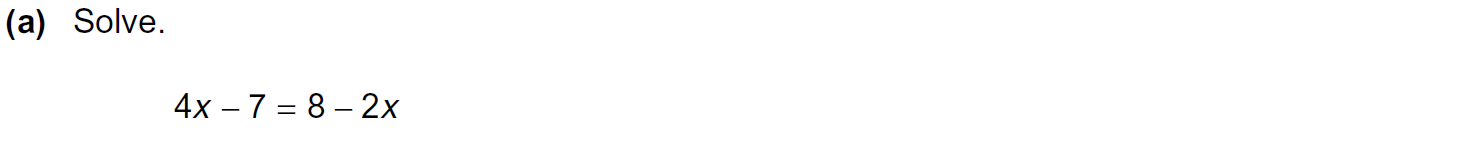 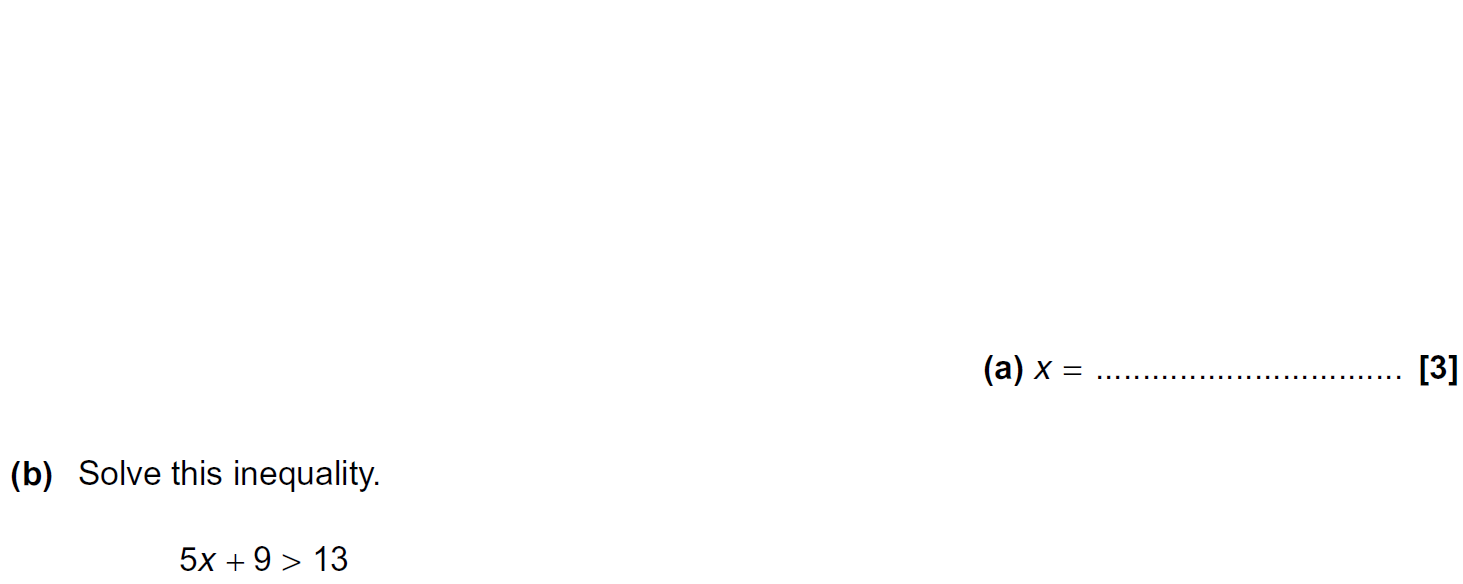 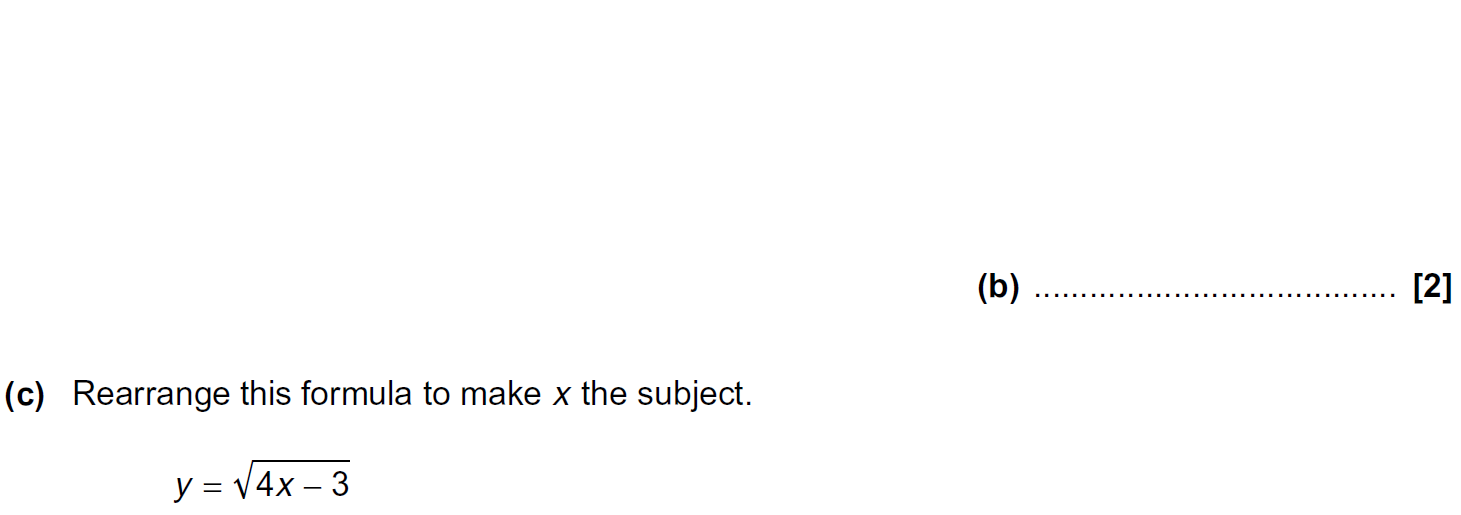 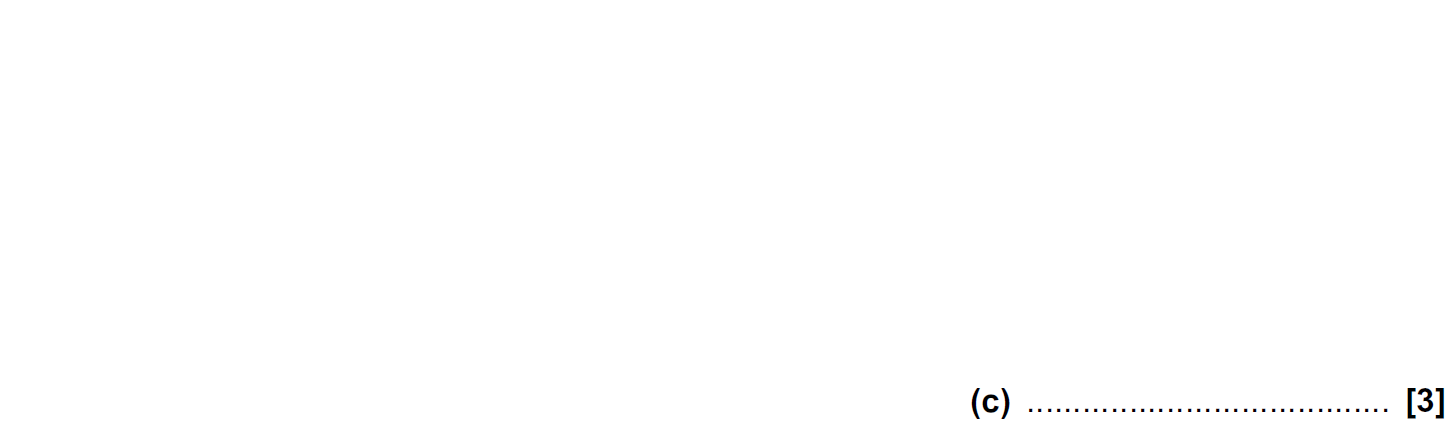 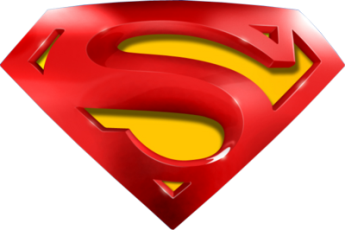 Practice 3H Q3
Solving Simple Equations
A
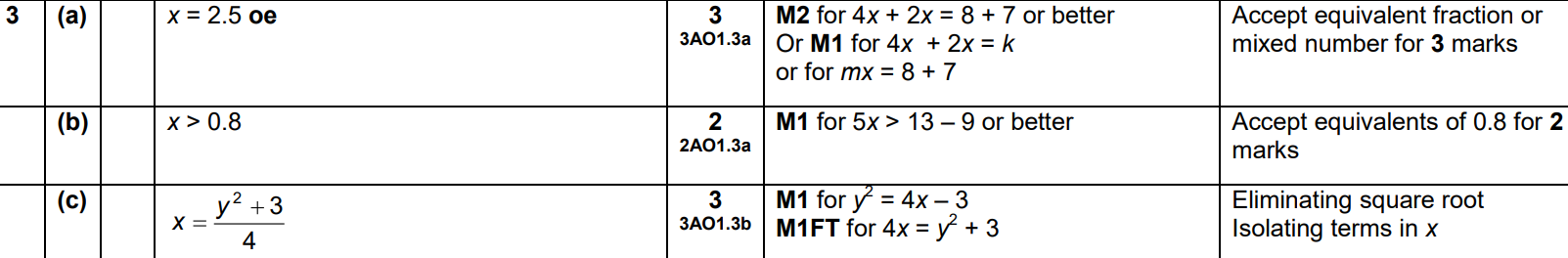 B
C
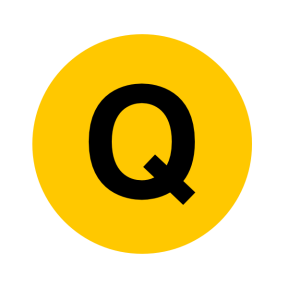 June 2017 2H Q10
Solving Simple Equations
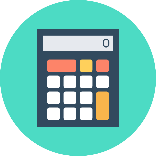 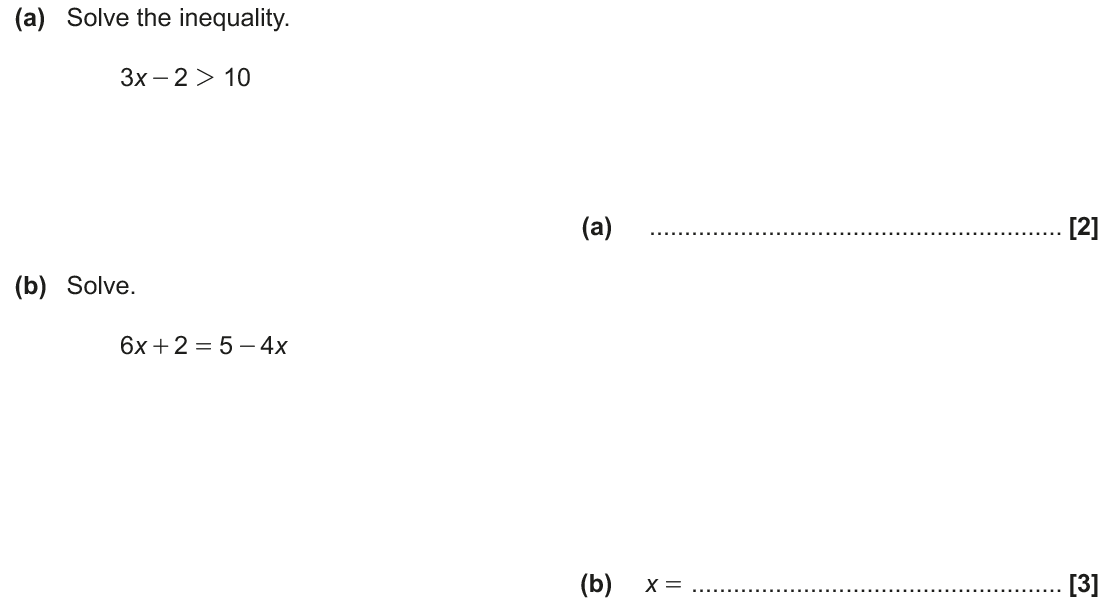 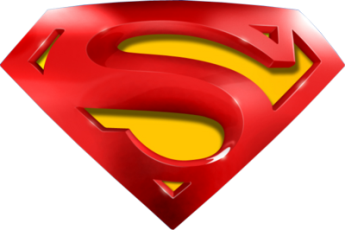 June 2017 2H Q10
Solving Simple Equations
A
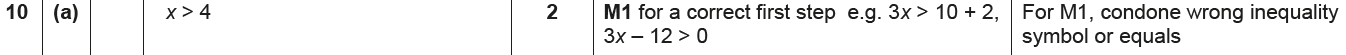 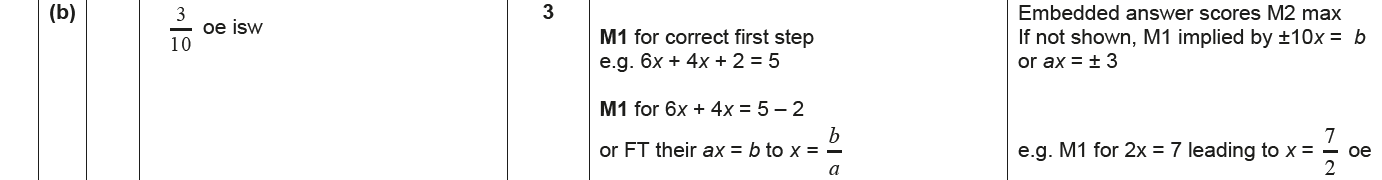 B
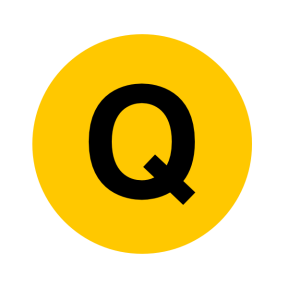